Dannelse, genrer og kreativitet(Update)
Ole Togeby
Professor emeritus
Institut for Kommunikation og Kultur
Aarhus Universitet
A R H U S   U N I V E R S I T E T

Institut for Kommunikation og kultur
Ole Togeby 2017: : Dannelse, genrer og kreativitet
Modul 1: Dannelse, genrer og kreativitet
Formålet for danskfaget beskrives som både dannelse, studieforberedelse og kreativitet, og inden for elevernes udtryksfærdighed er der fokus på sproglige fremstillingsformer og formidlingsbevidsthed i forskellige medier og genrer. Hvilke genrer skal der undervises i? I samfundets genrer: praktiske tekster, sagprosa og litterære tekster, i skolens genrer: dansk stil, engelsk essay, fysikrapport, samfundsfagsopgave, i de elektroniske mediers genrer: opdatering, chat, respons, likes. Hvilket metasprog om genrer, grammatik, skrivning, elektroniske medier og tekster skal bruges? Hvordan kan man udvikle elevernes kreativitet?
Tina Thode Hougaard og Ole Togeby
A A R H U S   U N I V E R S I T E T

Institut for Kommunikation og kultur
Ole Togeby 2017: : Dannelse, genrer og kreativitet
Plan
11:00-11:45 OT	I. Dannelse og nye vilkår
12:00-12:45 TT	II.  Multimodalitet og kreativitet	
12:45-13:15	Frokost	
13:15-14:45 TT	III. Genrer i de elektroniske medier	
15:00-16:30 OT	IV. Tekstgenrer og skolegenrer
A A R H U S   U N I V E R S I T E T

Institut for Kommunikation og kultur
Ole Togeby 2017: : Dannelse, genrer og kreativitet
Bekendtgørelsen
A A R H U S   U N I V E R S I T E T

Institut for Kommunikation og kultur
Ole Togeby 2017: : Dannelse, genrer og kreativitet
I. Dannelse er ikke hvad det har været
Den teknologiske udvikling med elektroniske on-line medier har fundamentalt ændret hvad dannelse vil sige på området for skriftlig fremstilling. Alle kan for første gang i verdenshistorien uden filter offentliggøre deres egne skriverier, så enhver er sin egen ansvarshavende chefredaktør.
A A R H U S   U N I V E R S I T E T

Institut for Kommunikation og kultur
Ole Togeby 2017: : Dannelse, genrer og kreativitet
Fra oplysning til opmærksomhedsøkonomi
Pay attention! Facebook er ikke gratis: Læserne er ikke dem der køber information for at blive oplyst; 
læserne er nu varen som annoncørerne køber sig adgang til.
Opmærksomhedskøbmænd: rovmarketing, udnyttelse af læsernes smertepunkter. 
Massemediernes dagsorden bliver publikums dagsorden.
A A R H U S   U N I V E R S I T E T

Institut for Kommunikation og kultur
Ole Togeby 2017: : Dannelse, genrer og kreativitet
Fra informationsknaphed til opmærksomhedsknaphed
Tidligere informationsknaphed og informationssøgning; borgerne skulle søge efter  information gennem medierne. 
Nu opmærksomhedsknaphed og opmærksomhedsallokering; borgerne må se bort fra nogen ting for at fokusere på andre.
A A R H U S   U N I V E R S I T E T

Institut for Kommunikation og kultur
Ole Togeby 2017: : Dannelse, genrer og kreativitet
Ny skrivevilkår
- skrevet, men kort som en replik; 
- dialogisk interaktion, men permanent;
- som om de er til stede, men uden øjenkontakt og uden fælles viden om den retoriske situation;
- afsendere er næsten personer, men med multible identiteter i forhold til forskellige publikummer, dels i forhold til forskellige grupper, dels til ubekendte fremmede, evt. pseudonyme og endog anonyme;
A A R H U S   U N I V E R S I T E T

Institut for Kommunikation og kultur
Ole Togeby 2017: : Dannelse, genrer og kreativitet
Nye vilkår
- både til adresserede og anonyme modtagere;
- ikke blot fælles ydre vilkår, men interdependens;
- tidligere søgte man information, nu sorterer man information;
- fra kvalificeret samtale, delegering og informeret samtykke til umiddelbar, direkte og uinformeret flertalsvælde (shitstorm, #metoo);
A A R H U S   U N I V E R S I T E T

Institut for Kommunikation og kultur
Ole Togeby 2017: : Dannelse, genrer og kreativitet
Nye vilkår
- fra deltagernes indsigtsfulde og bøjelig stillingtagen til umiddelbare og upåvirkelige følelsesdomme (likes);
 -Tidligere journalistiske medieidealer: sagens væsentlighed, dørvogter for sludder og vrøvl, vagthund mod magthavere; 
- nu: mediet er budskabet, og nyheder og politik erstattes af smagsdommere om underholdning.
A A R H U S   U N I V E R S I T E T

Institut for Kommunikation og kultur
Ole Togeby 2017: : Dannelse, genrer og kreativitet
Nye vilkår
- Vi deler os ikke efter anskuelser (om politik), men efter æstetik (om sager, mode og stil); 
vi stiller politikerne til ansvar for deres stil og kropssprog, ikke for deres synspunkter og evne til at føre dem ud i livet
A A R H U S   U N I V E R S I T E T

Institut for Kommunikation og kultur
Ole Togeby 2017: : Dannelse, genrer og kreativitet
Eksamenssnyd
A A R H U S   U N I V E R S I T E T

Institut for Kommunikation og kultur
Ole Togeby 2017: : Dannelse, genrer og kreativitet
A A R H U S   U N I V E R S I T E T

Institut for Kommunikation og kultur
Ole Togeby 2017: : Dannelse, genrer og kreativitet
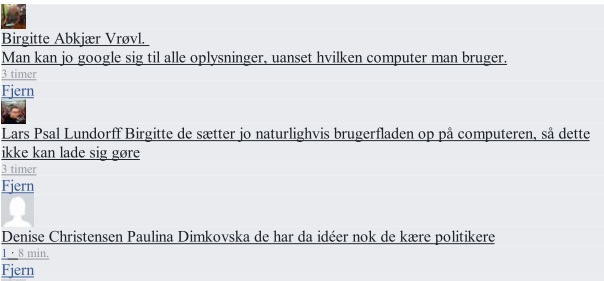 A A R H U S   U N I V E R S I T E T

Institut for Kommunikation og kultur
Ole Togeby 2017: : Dannelse, genrer og kreativitet
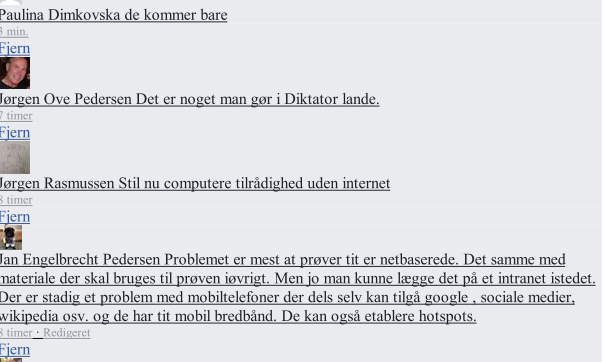 A A R H U S   U N I V E R S I T E T

Institut for Kommunikation og kultur
Ole Togeby 2017: : Dannelse, genrer og kreativitet
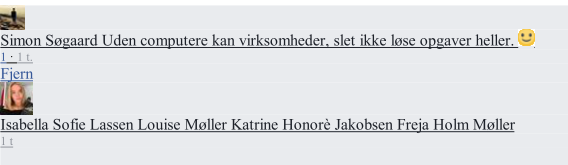 A A R H U S   U N I V E R S I T E T

Institut for Kommunikation og kultur
Ole Togeby 2017: : Dannelse, genrer og kreativitet
Lag i ytringsenhed
A A R H U S   U N I V E R S I T E T

Institut for Kommunikation og kultur
Ole Togeby 2017: : Dannelse, genrer og kreativitet
Skribentroller
den ansvarshavende redaktør: 
(formålet handlingen – autoritet og legitimitet)
forfatteren: 
(indholdet: budskab (konceptuel, propositionel, og informationel mening), 
skriveren: 
(formen, stavningen),
A A R H U S   U N I V E R S I T E T

Institut for Kommunikation og kultur
Ole Togeby 2017: : Dannelse, genrer og kreativitet
Misforståelserne florerer
– Hello, my name is Watzlawick.
– I didn´t say so.
– But I say it is.
– You just said it wasn´t?

Når der går noget galt i kommunikationen, vil de fleste opfatte at det er den anden der er enten ond eller dum (bad or mad).
A A R H U S   U N I V E R S I T E T

Institut for Kommunikation og kultur
Ole Togeby 2017: : Dannelse, genrer og kreativitet
Misforståelser
A A R H U S   U N I V E R S I T E T

Institut for Kommunikation og kultur
Ole Togeby 2017: : Dannelse, genrer og kreativitet
Misforståelser
A A R H U S   U N I V E R S I T E T

Institut for Kommunikation og kultur
Ole Togeby 2017: : Dannelse, genrer og kreativitet
Misforståelser
A A R H U S   U N I V E R S I T E T

Institut for Kommunikation og kultur
Ole Togeby 2017: : Dannelse, genrer og kreativitet
Dannelse i skriftlig fremstilling
Dannelse er at bl. a. det der i retorikken kaldes velvilje, det at afsenderen prøver på at samarbejde med modtagerne for deres skyld.
A A R H U S   U N I V E R S I T E T

Institut for Kommunikation og kultur
Ole Togeby 2017: : Dannelse, genrer og kreativitet
Fornuft og følelser
DF-politikeren Peter Skårup har sommeren 2017 skrevet: “Politik skal ikke videnskabeliggøres. Der findes ikke noget facit i politik - kun følelser og holdninger. Begreber som sandt og falsk eller godt og ondt har ganske enkelt ikke hjemme i det politiske rum.”
A A R H U S   U N I V E R S I T E T

Institut for Kommunikation og kultur
Ole Togeby 2017: : Dannelse, genrer og kreativitet
Skårup: Logos og patos
Den græske filosof Aristoteles beskrev da også mennesket som zoon politicon – et politisk dyr. Med det mente han, at mennesket er skabt til at tænke politisk og løse problemer i fællesskab. Med sine appelformer Logos (fornuft) og Patos (følelser) satte han ord på det rimelige i, at følelser på linje med fornuft er at betragte som en naturlig del af menneskets politiske væsen.
A A R H U S   U N I V E R S I T E T

Institut for Kommunikation og kultur
Ole Togeby 2017: : Dannelse, genrer og kreativitet
Ikke det sande og det gode – men følelser
Politik skal ikke videnskabeliggøres. Der findes ikke noget facit i politik - kun følelser og holdninger. Begreber som sandt og falsk eller godt og ondt har ganske enkelt ikke hjemme i det politiske rum. Sandt og falsk hører til i videnskabens verden, og godt og ondt er et spørgsmål om moral.
A A R H U S   U N I V E R S I T E T

Institut for Kommunikation og kultur
Ole Togeby 2017: : Dannelse, genrer og kreativitet
Logos, patos -- og etos
Følelser uden fornuft er demagogi, og fornuft uden følelser er teknokrati. 
Politik eller deliberation består i at personer med etos (autenticitet, troværlighed og legitimitet) afvejer deres handlemuligheder efter hvilke holdninger og følelser (patos) de har over for kendsgerningerne i situationen (logos). 
	Etos: legitimitet til at lede andre, klogskab, god moral og velvilje; viden og bøjelighed; sindelagsetik og ansvarsetik
A A R H U S   U N I V E R S I T E T

Institut for Kommunikation og kultur
Ole Togeby 2017: : Dannelse, genrer og kreativitet
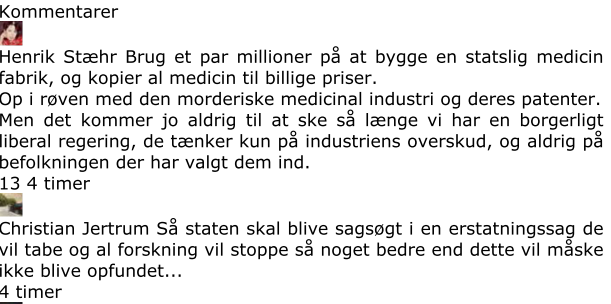 A A R H U S   U N I V E R S I T E T

Institut for Kommunikation og kultur
Ole Togeby 2017: : Dannelse, genrer og kreativitet
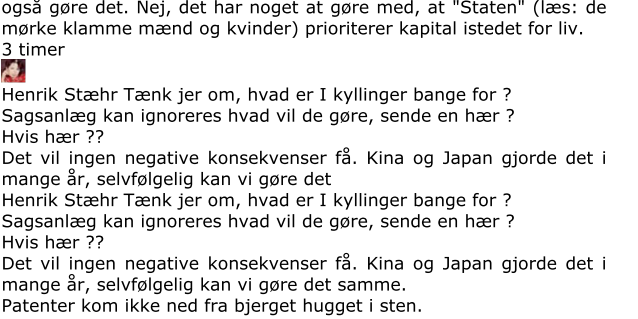 A A R H U S   U N I V E R S I T E T

Institut for Kommunikation og kultur
Ole Togeby 2017: : Dannelse, genrer og kreativitet
A A R H U S   U N I V E R S I T E T

Institut for Kommunikation og kultur
Ole Togeby 2017: : Dannelse, genrer og kreativitet
A A R H U S   U N I V E R S I T E T

Institut for Kommunikation og kultur
Ole Togeby 2017: : Dannelse, genrer og kreativitet
A A R H U S   U N I V E R S I T E T

Institut for Kommunikation og kultur
Ole Togeby 2017: : Dannelse, genrer og kreativitet
A A R H U S   U N I V E R S I T E T

Institut for Kommunikation og kultur
Ole Togeby 2017: : Dannelse, genrer og kreativitet
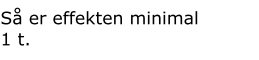 A A R H U S   U N I V E R S I T E T

Institut for Kommunikation og kultur
Ole Togeby 2017: : Dannelse, genrer og kreativitet
A A R H U S   U N I V E R S I T E T

Institut for Kommunikation og kultur
Ole Togeby 2017: : Dannelse, genrer og kreativitet
A A R H U S   U N I V E R S I T E T

Institut for Kommunikation og kultur
Ole Togeby 2017: : Dannelse, genrer og kreativitet
A A R H U S   U N I V E R S I T E T

Institut for Kommunikation og kultur
Ole Togeby 2017: : Dannelse, genrer og kreativitet
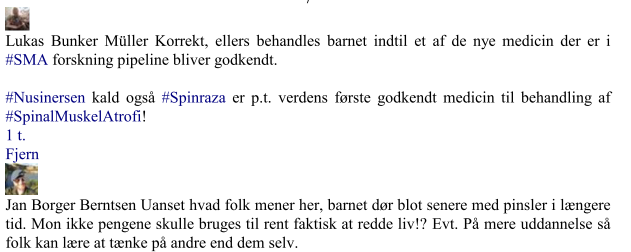 A A R H U S   U N I V E R S I T E T

Institut for Kommunikation og kultur
Ole Togeby 2017: : Dannelse, genrer og kreativitet
Dannelse og Grices maksimer:
Kommmunikationsaksiomerne:
ærlighed (oprigtighed, autenticitet, ægte følelser), 
sandhed (viden, klogskab, evidens argumentation)
relevans (informativitet, altruisme, velvillighed) 
rigtighed (legitimitet, tekstarten som nøgle i en lås) 
forståelighed (korrekthed, ordentlighed)
A A R H U S   U N I V E R S I T E T

Institut for Kommunikation og kultur
Ole Togeby 2017: : Dannelse, genrer og kreativitet